Overview of Proposed Analysis: Chapter 1-3
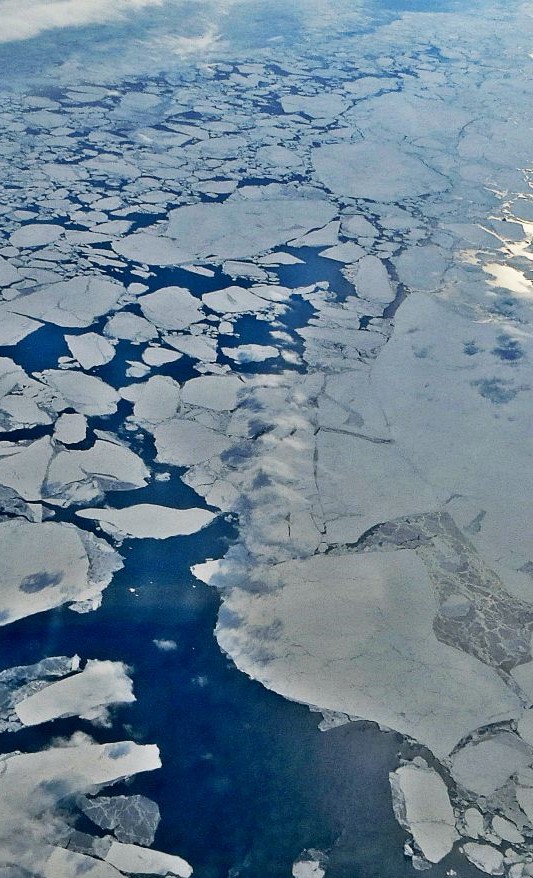 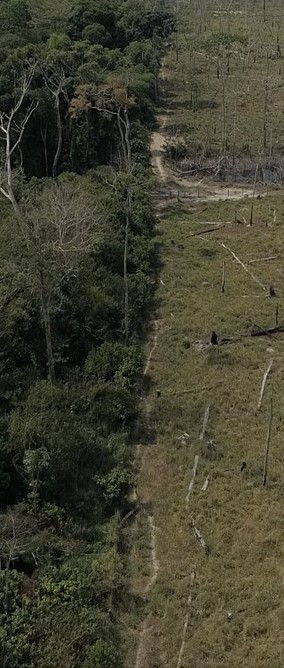 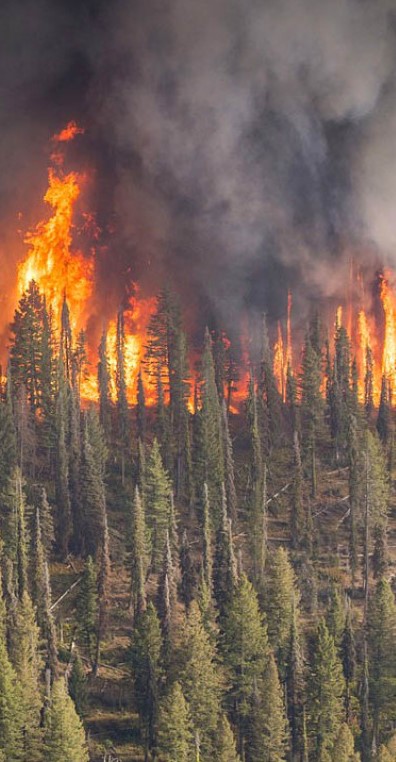 Connor Stephens
3/12/2021
Introduction
RS data an invaluable tool for quantifying and predicting change.

Data stochasticity and autocorrelation are a challenge.

Common trend analysis methods ignore autocorrelation. 

Solution: Partitioned Autoregressive Time-series (PARTS)
Overview │ Methods │ Results
Introduction
Proposed Analyses:

Identify infrequent, abrupt transitions in boreal forest cover caused by wildfire in Sakha, Russia using Landsat 5/7/8 data.

Evaluate long-term, incremental change in Arctic Sea ice extent using the SMM-I/SMMR passive microwave dataset.

Evaluate a combination of abrupt and long-term trends in the Amazonian Drought-Deforestation feedback using the INPE PRODES deforestation dataset.
Overview │ Methods │ Results
Chapter 1: Detecting Wildfire in the Boreal Forests of Siberia
Overview │ Methods │ Results
Introduction
Siberian Taiga are 17% of the world’s forests.

Permafrost carbon stocks a greenhouse gas source if destabilized.

Primary disturbance agent is infrequent wildfire. Climate change reduces reburn interval.

Conventional mapping algorithms (BFAST, LandTrendr) and coarse resolution imagery cause commission errors.
Overview │ Methods │ Results
The Question
Can medium-resolution optical datasets be used to robustly quantify burnt area in Yakutia’s Boreal forests?
Overview │ Methods │ Results
Analysis and Product
Analysis: 
Estimate temporal autocorrelation in NDVI. 
Calculate spatial autocorrelation in pixel time-trend residuals.
Identify spatially correlated abrupt decreases in NDVI.

Product:
Annual 30m burnt area map for Yakutia (2000 – 2020).
Identified regions of high fire activity.
Overview │ Methods │ Results
Preliminary Results of CLS Analysis
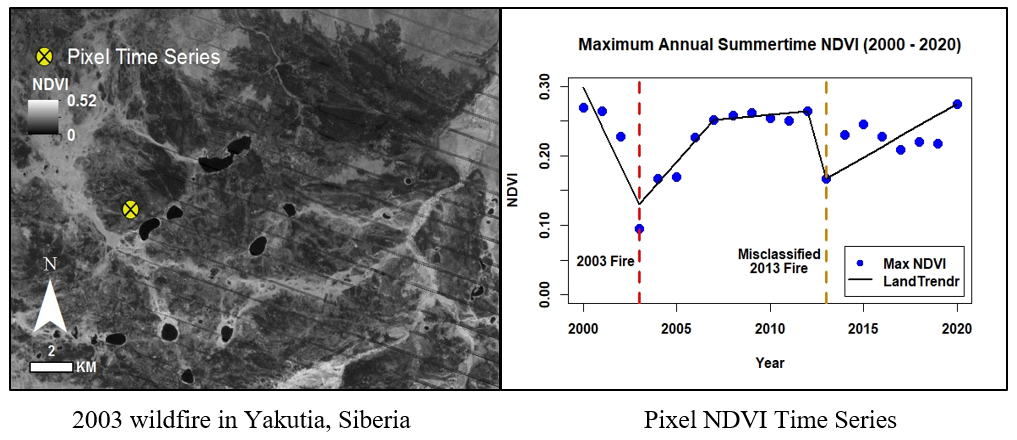 Point size proportional to fire size
Overview │ Methods │ Results
Chapter 2: Identifying Regions of Consistent Sea Ice Loss in the Arctic
Overview │ Methods │ Results
Introduction
Arctic sea ice is very important for global climate regulation

Excellent long-term remote-sensing observations, making it ideal for trend analysis

High degree of inter-annual variability is a challenge.
Overview │ Methods │ Results
The Question
Can consistent, spatially correlated trends in Arctic sea ice loss be identified given its high degree of inner-annual variability?
Overview │ Methods │ Results
Analysis and Product
Analysis: 
Estimate temporal autocorrelation in ice extent. 
Calculate spatial autocorrelation in pixel trends.
Identify spatially correlated trends in ice extent.

Product:
Estimate of monthly ice extent trends (1979 – 2018).
Identified regions of consistent decrease.
Overview │ Methods │ Results
Preliminary Results of CLS Analysis
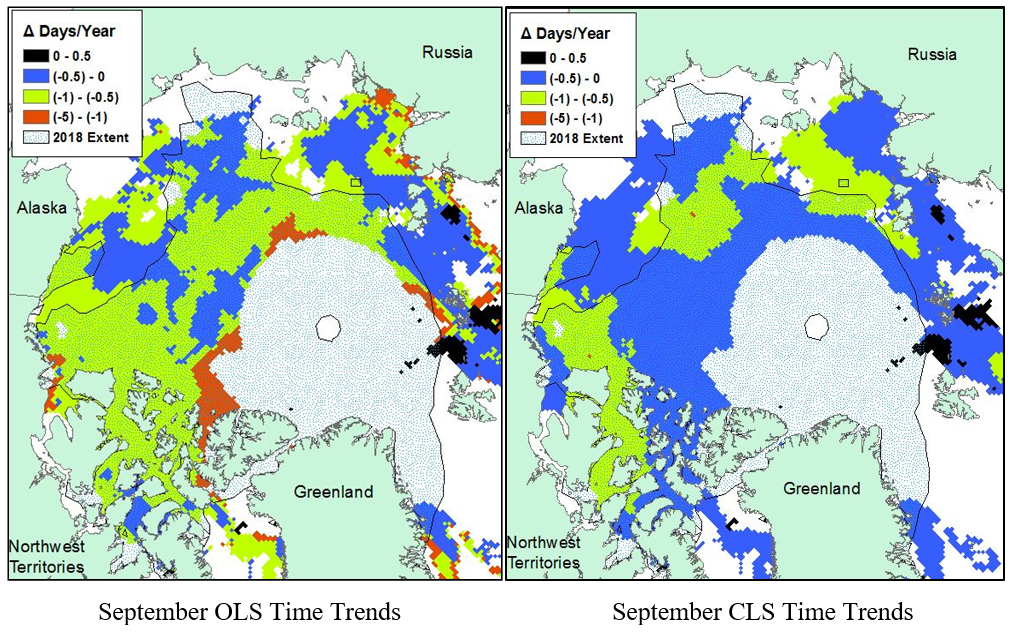 Point size proportional to fire size
Overview │ Methods │ Results
Chapter 3: Identifying Regions Vulnerable to Drought-Deforestation Feedback in the Brazilian Legal Amazon
Overview │ Methods │ Results
Introduction
Amazon Rainforest provides numerous ecological services.

The region has experienced intense pressure from development.

The drought-deforestation feedback has the potential to destabilize regional climate.

Tracking feedback using spatio-temporal autocorrelation provides new insight.
Overview │ Methods │ Results
Introduction
Drought – Deforestation Feedback
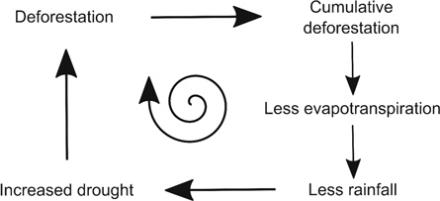 Cite: Staal et al. 2020
Overview │ Methods │ Results
The Question
What are the drivers of the Drought-Deforestation feedback, and where is the process happening most intensively?
Overview │ Methods │ Results
Analysis and Product
Analysis: 
Fit AR polynomial model to PRODES DF data. 
Classify distinct trends in deforestation.
Model deforestation rapidity based on established drivers.

Product:
Estimate of deforestation driver relationship to rapidity.
Identified regions at heightened risk of D-D feedback.
Overview │ Methods │ Results
Dissertation Significance
Addressing autocorrelation servers to validate or inform current understanding of long-term human impact on important climatological feedbacks. 

Demonstrate the importance of autocorrelation in remotely sensed data.

Validate the utility of a new powerful tool for remotely sensed trend analysis.
Overview │ Methods │ Results
Questions/Comments?
Thank you!
Timeline
Project Timeline
DC – Data calculation, AN – Analysis, MP – Manuscript preparation
Degree Timeline
Overview │ Methods │ Results
Background
Education:
M.S. GIS/RS, Clark (2019)
B.S. Forestry, UC Berkeley (2016)

Before UW:
RS Analyst for PG&E

Where I’d Like to Go:
Federal Research Scientist or Academic

Hobbies: 
I like to be outside!
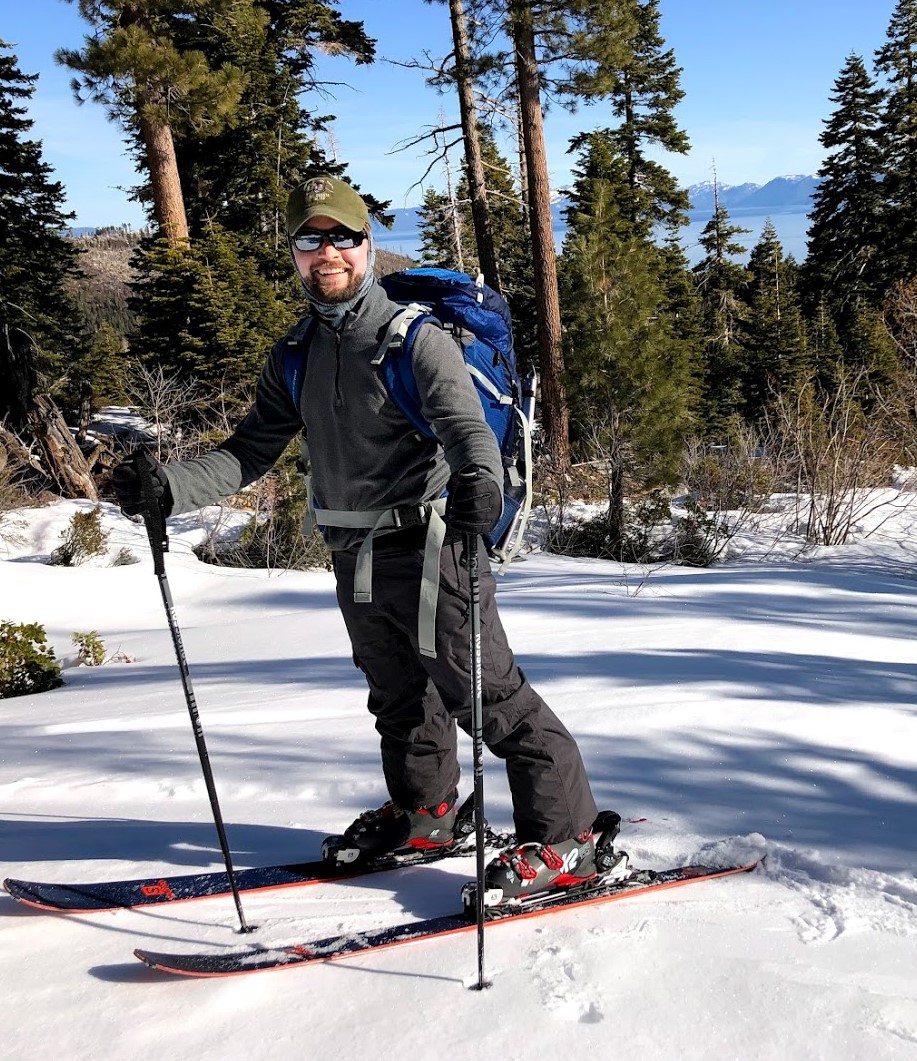 Mt. Tallac Approach (2021)
Overview │ Methods │ Results